The Environment
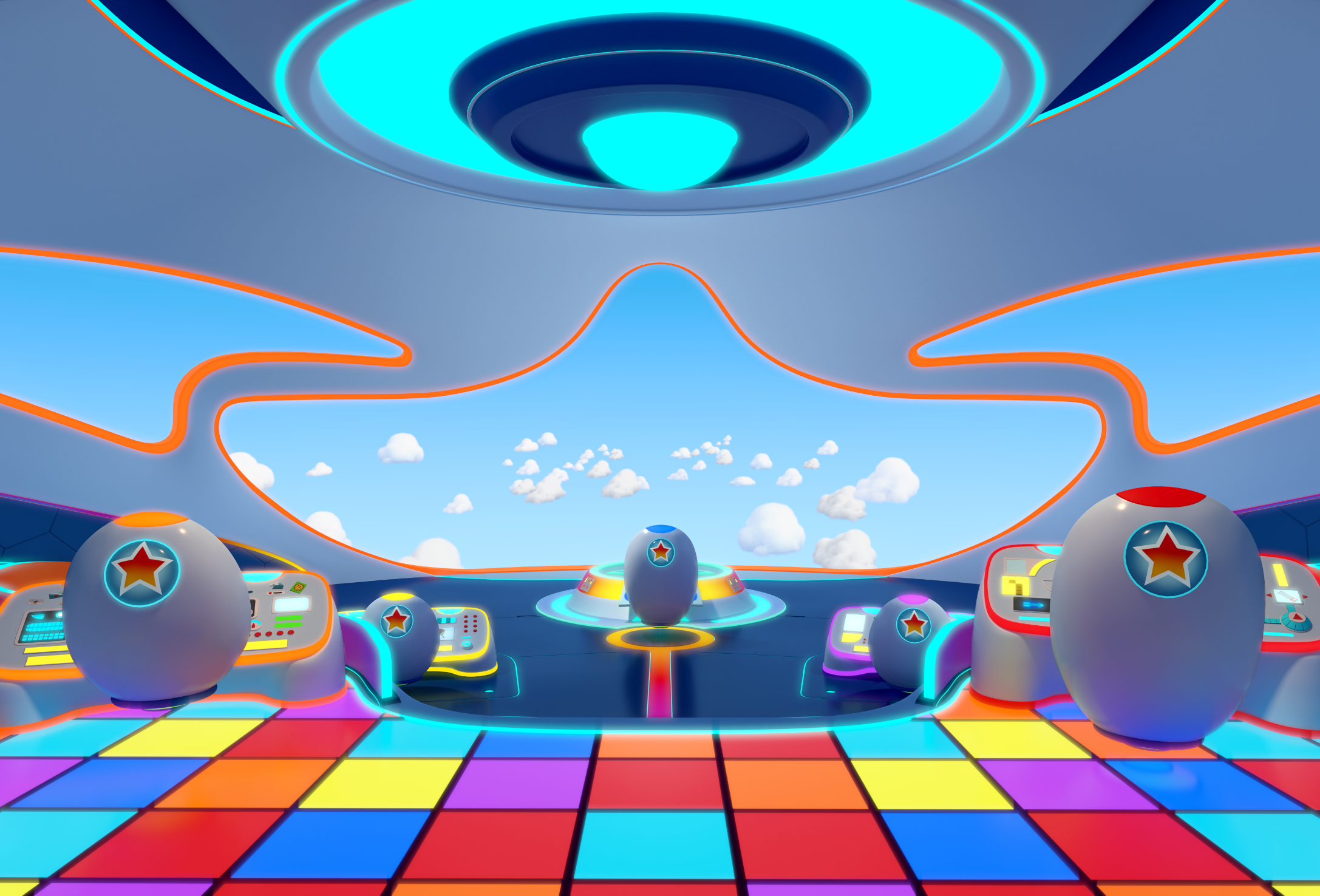 Hi Go Jet Cadets! Have you ever heard of any of these words? What do you think they mean?
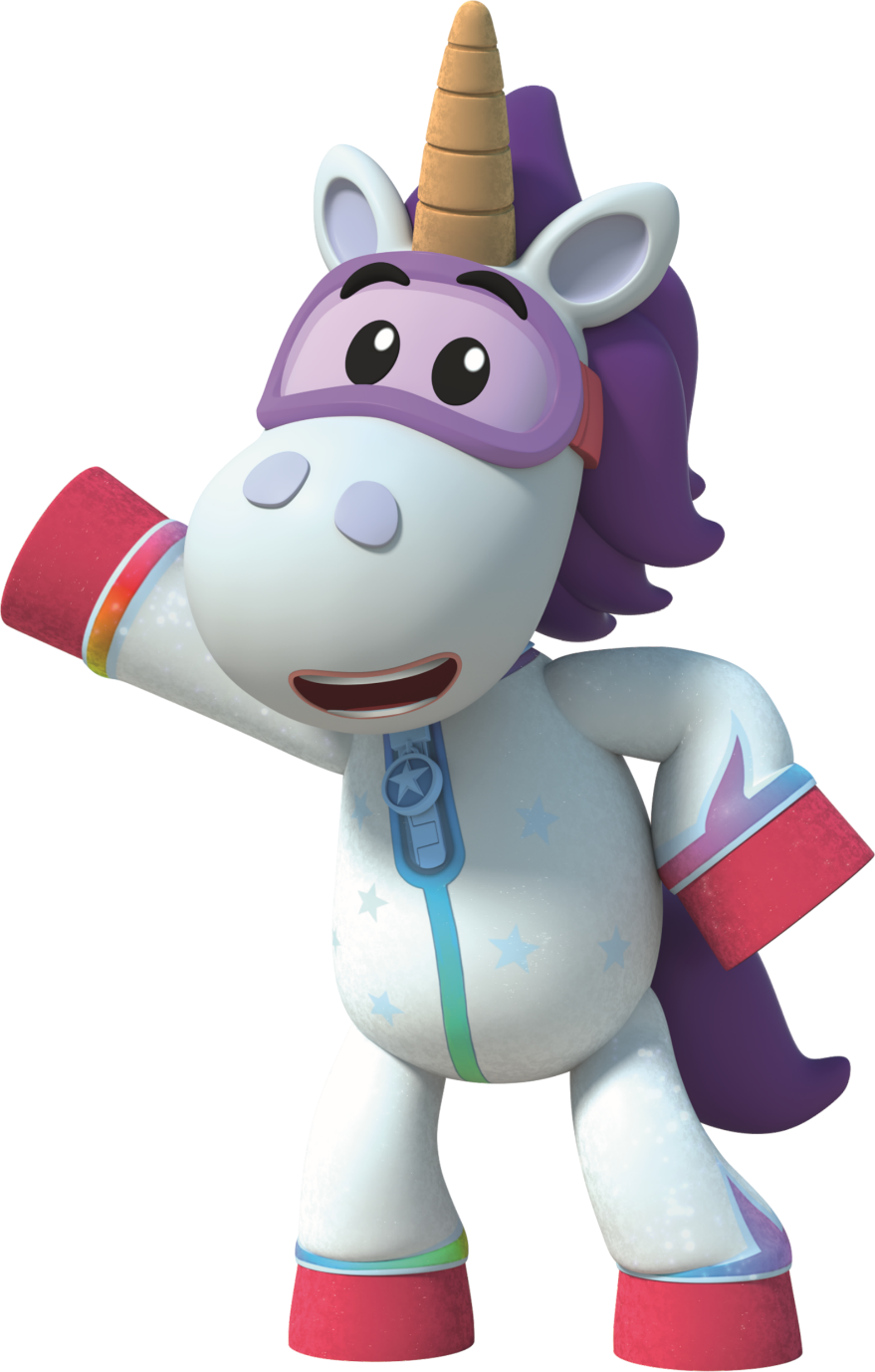 environment
weather
climate
The Environment
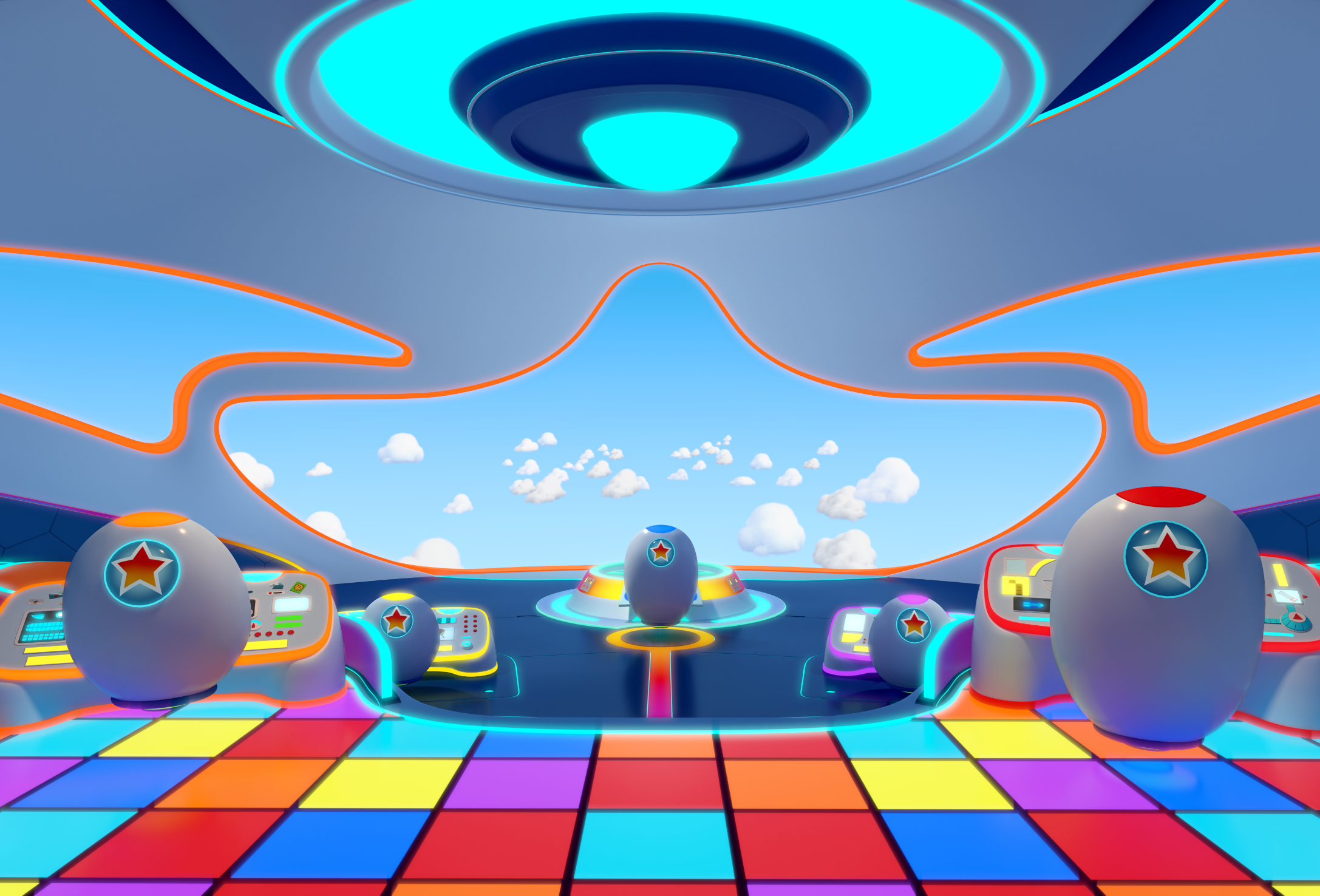 ‘Environment’ means the world around us. It can refer to just the place we live or the whole world.
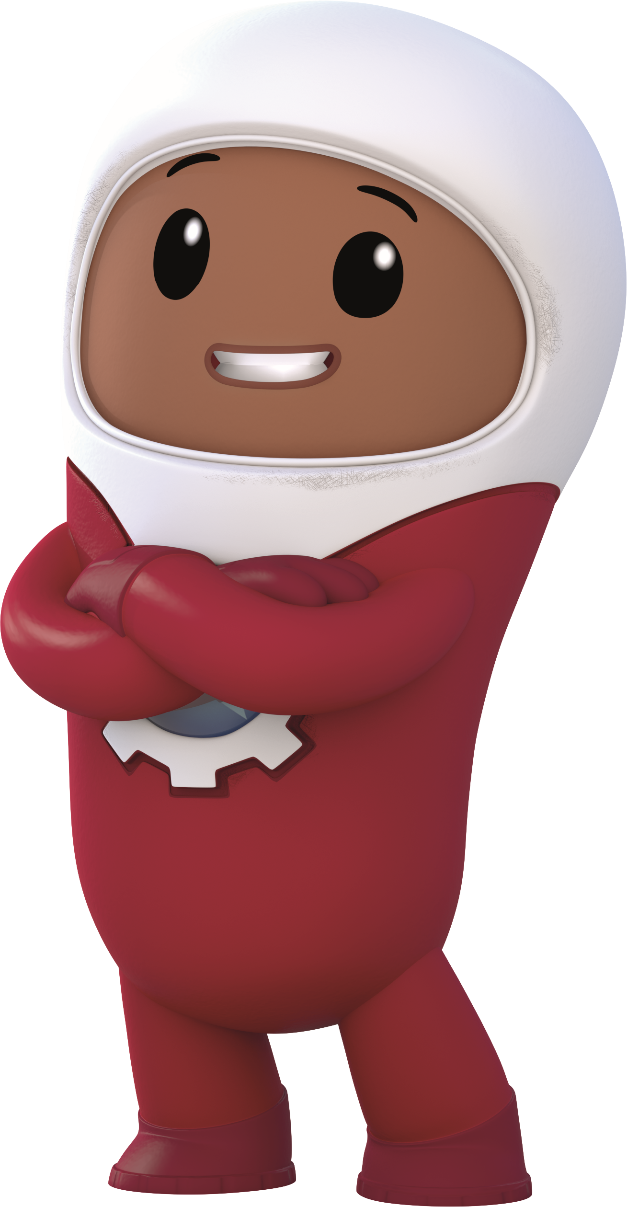 environment
The Environment
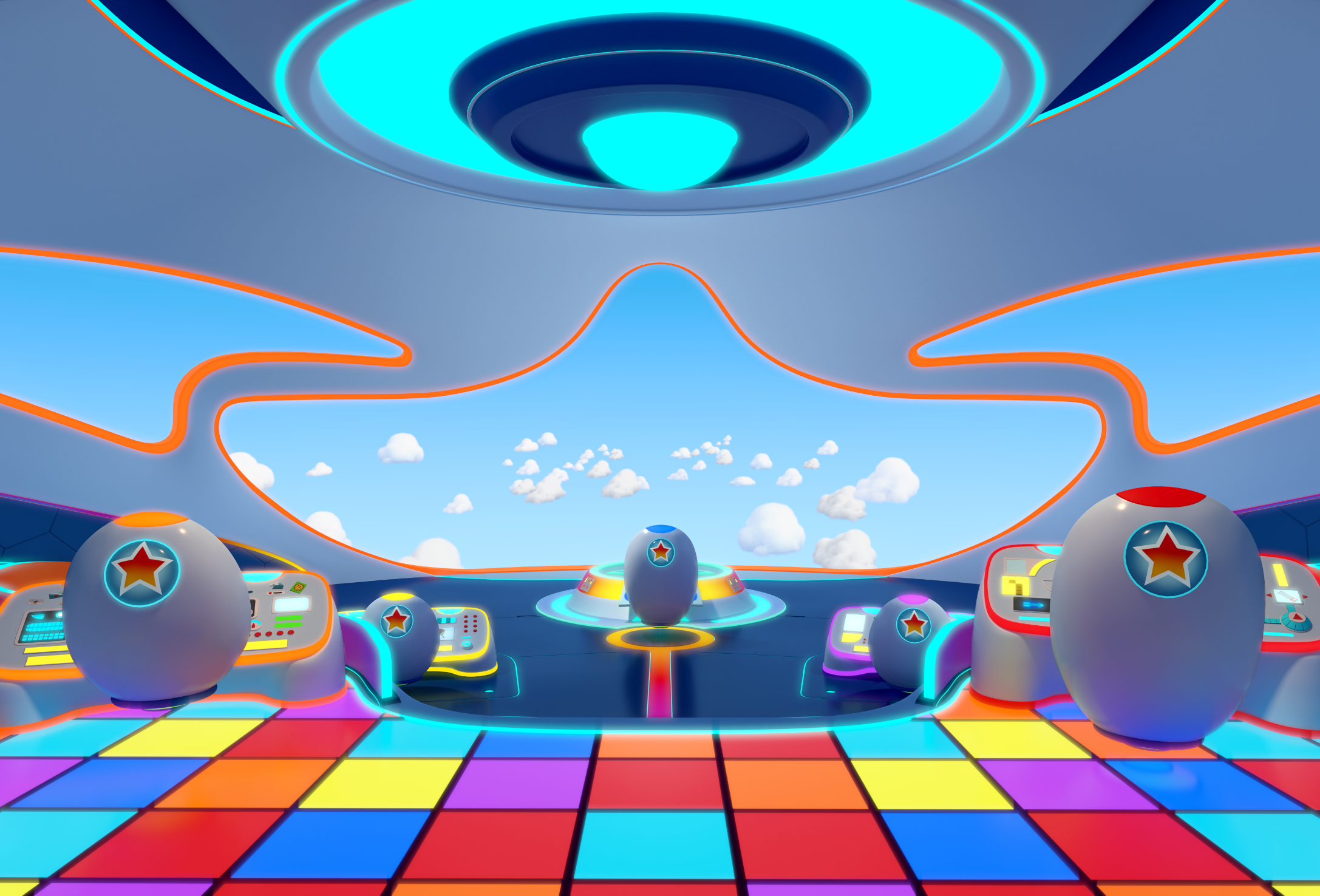 ‘Weather’ is all about whether it is hot, cold, rainy, sunny or snowy.
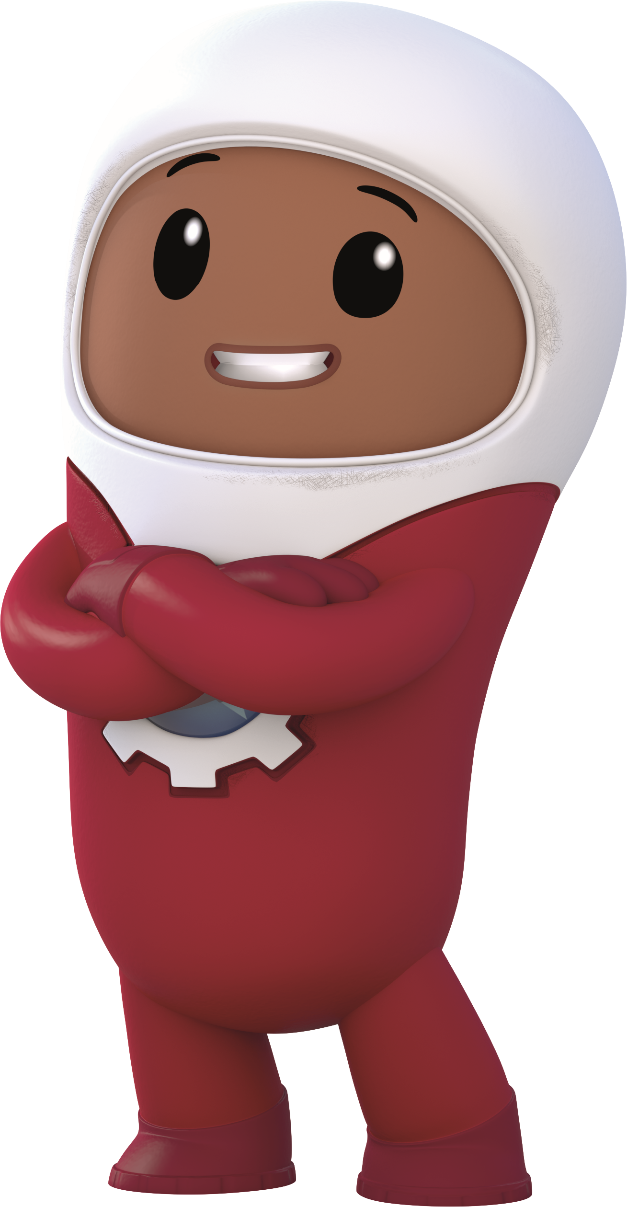 weather
The Environment
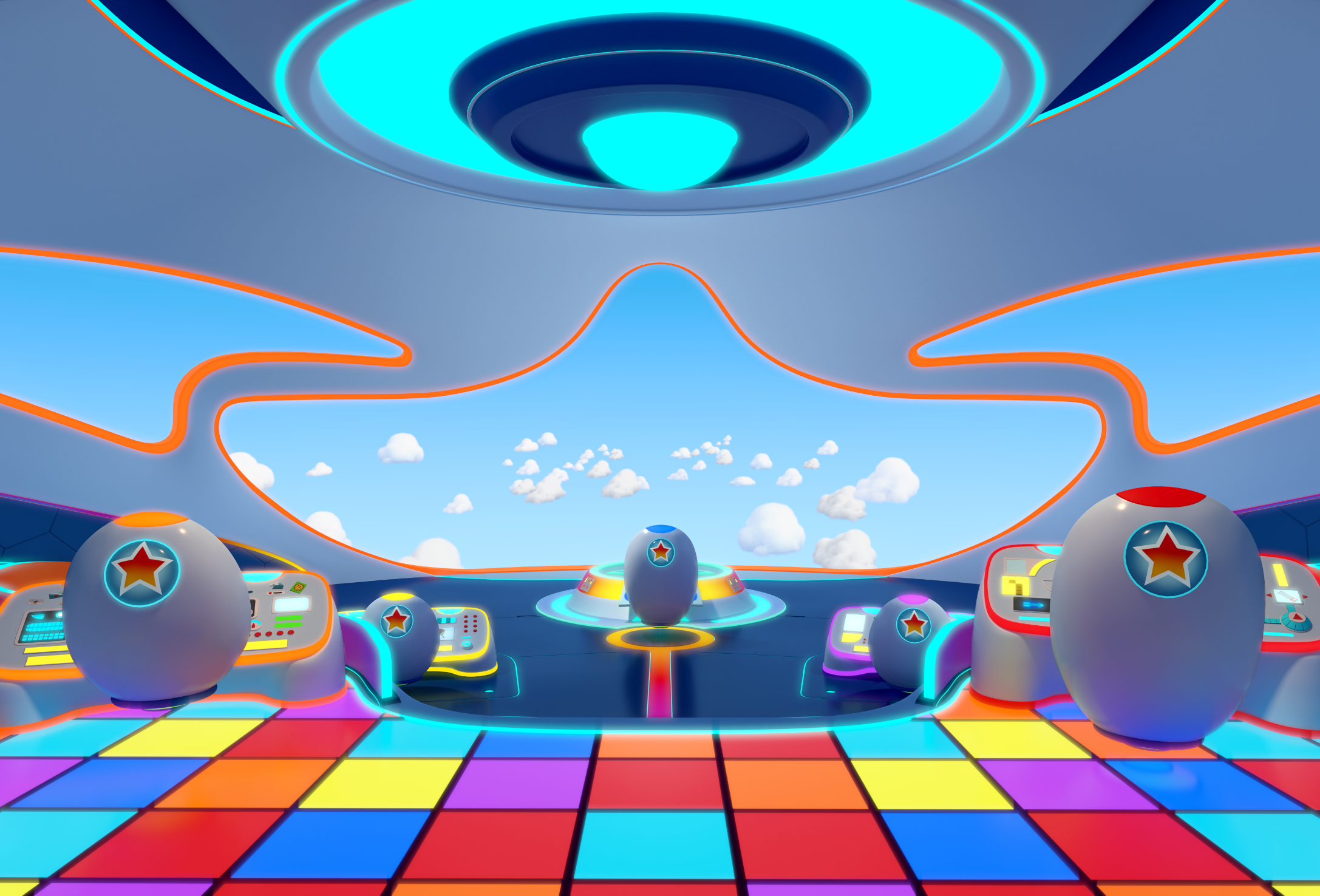 ‘Climate’ is the weather in an area over a long time.
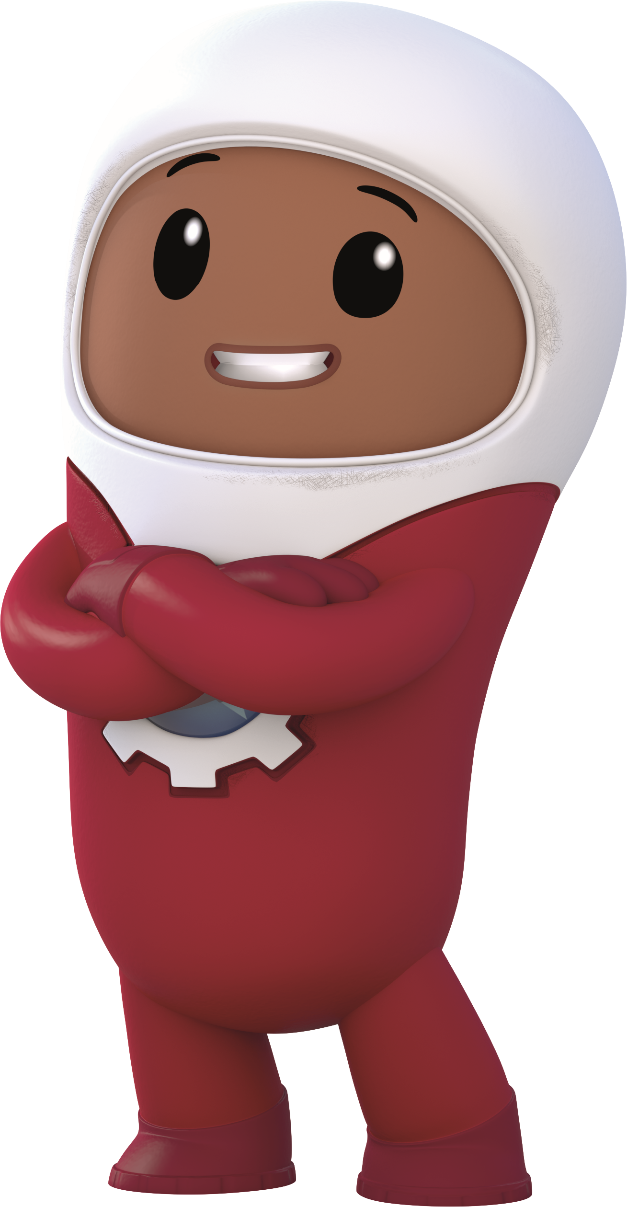 climate
The Environment
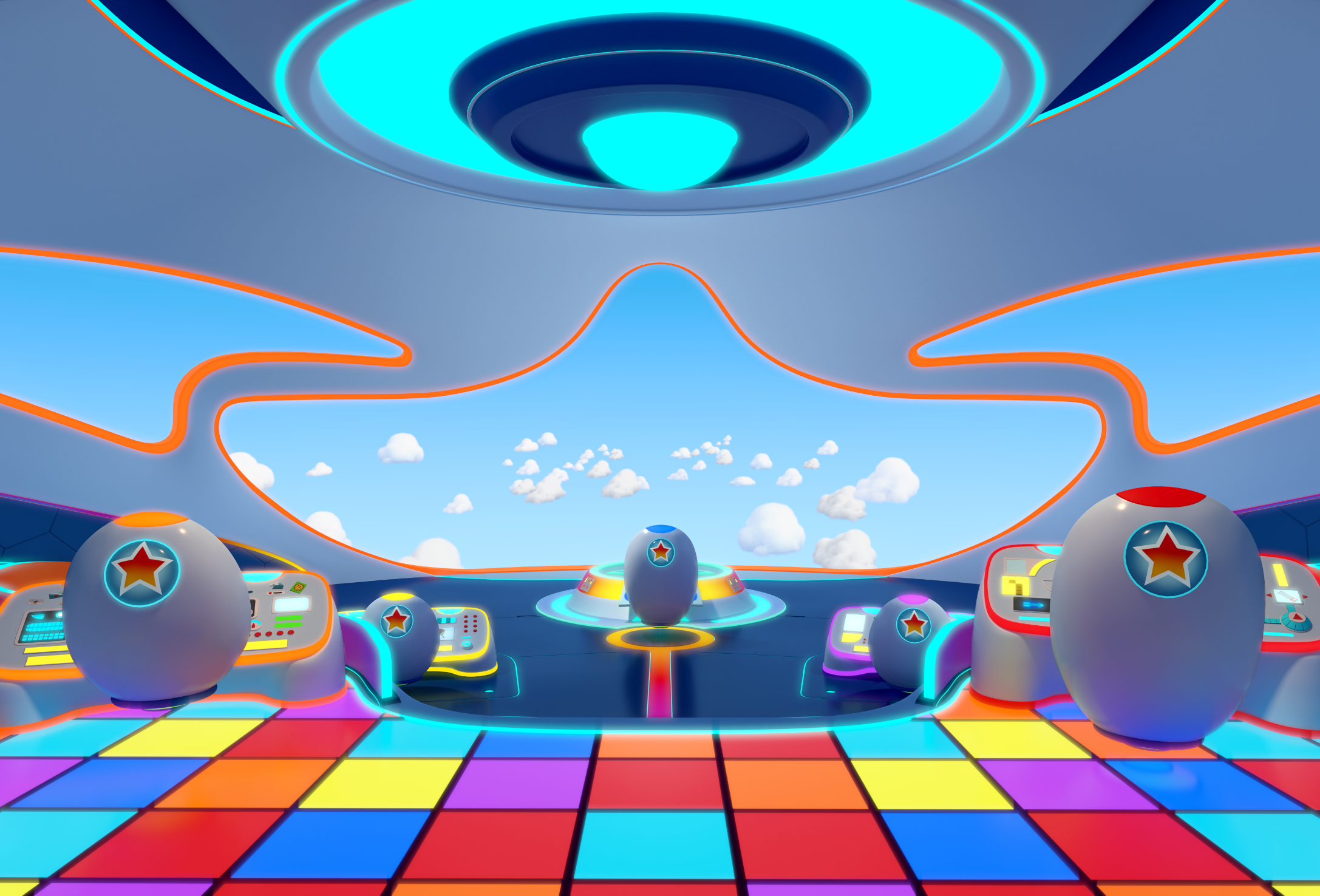 Have you ever heard of any of these words? What do you think they mean?
pollution
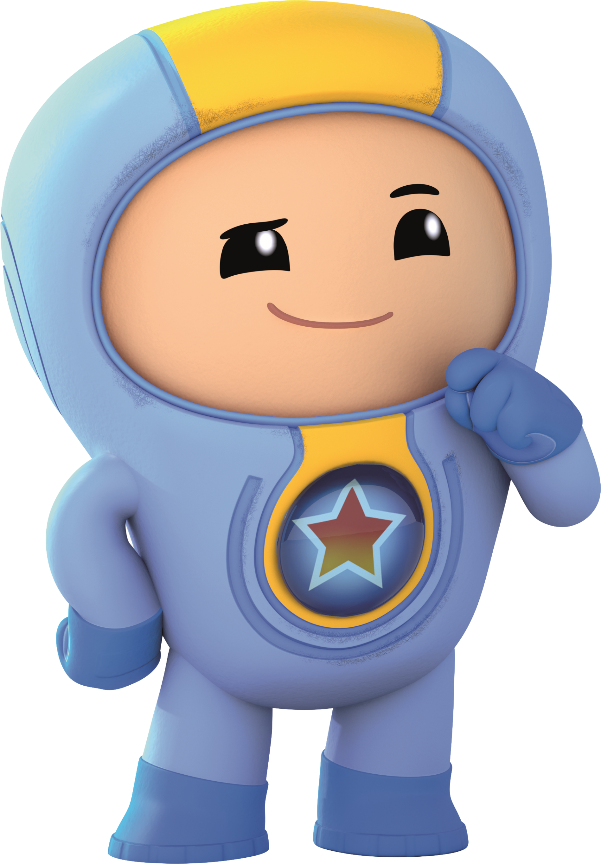 deforestation
climate crisis
The Environment
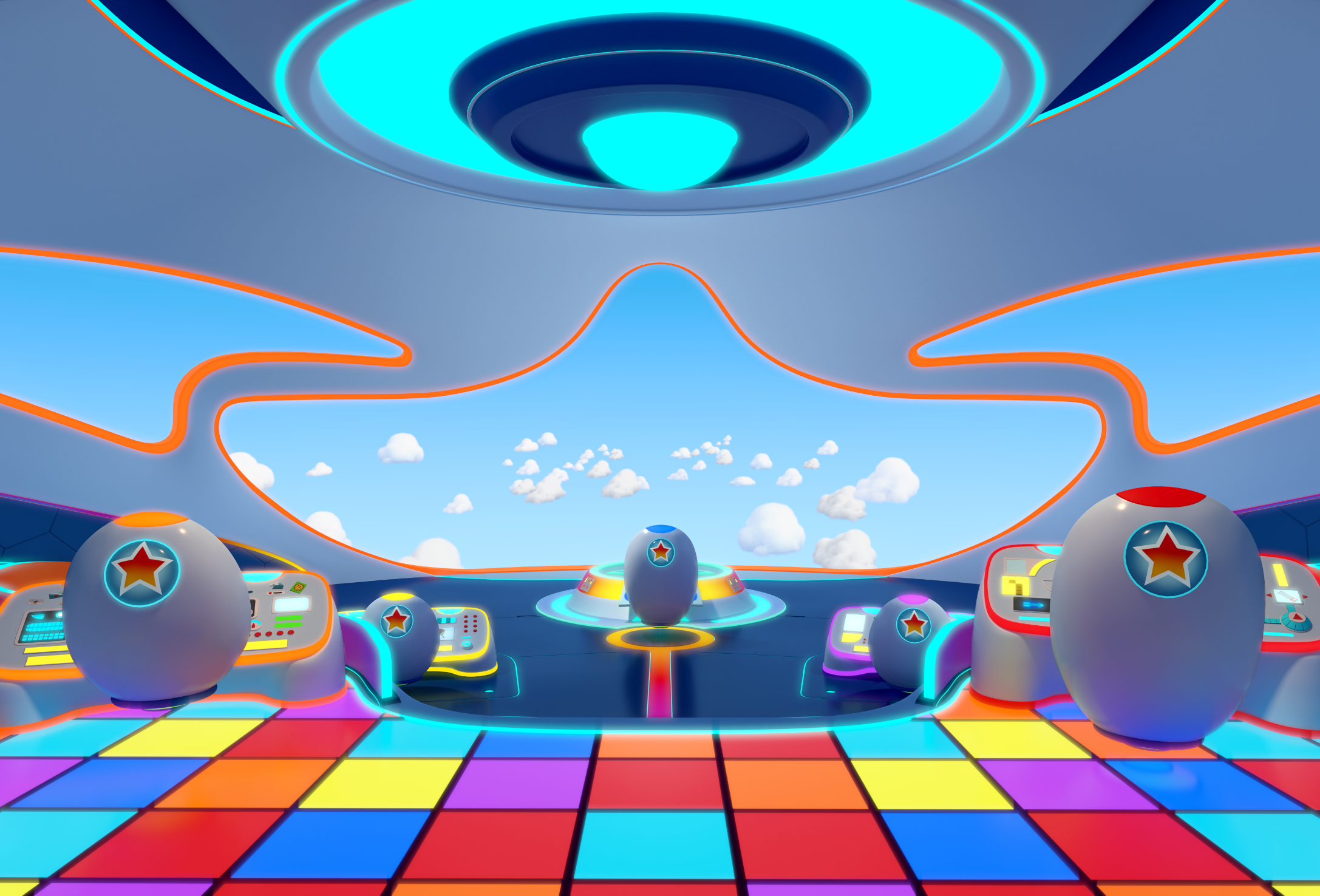 ‘Pollution’ means something which is harmful to the environment. It includes plastic in the ocean and gases released by factories.
pollution
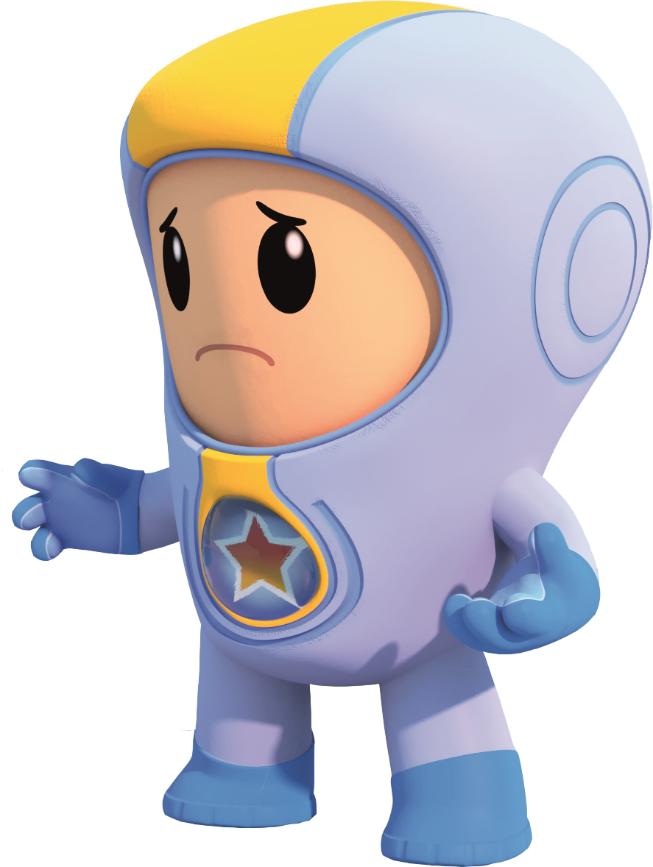 The Environment
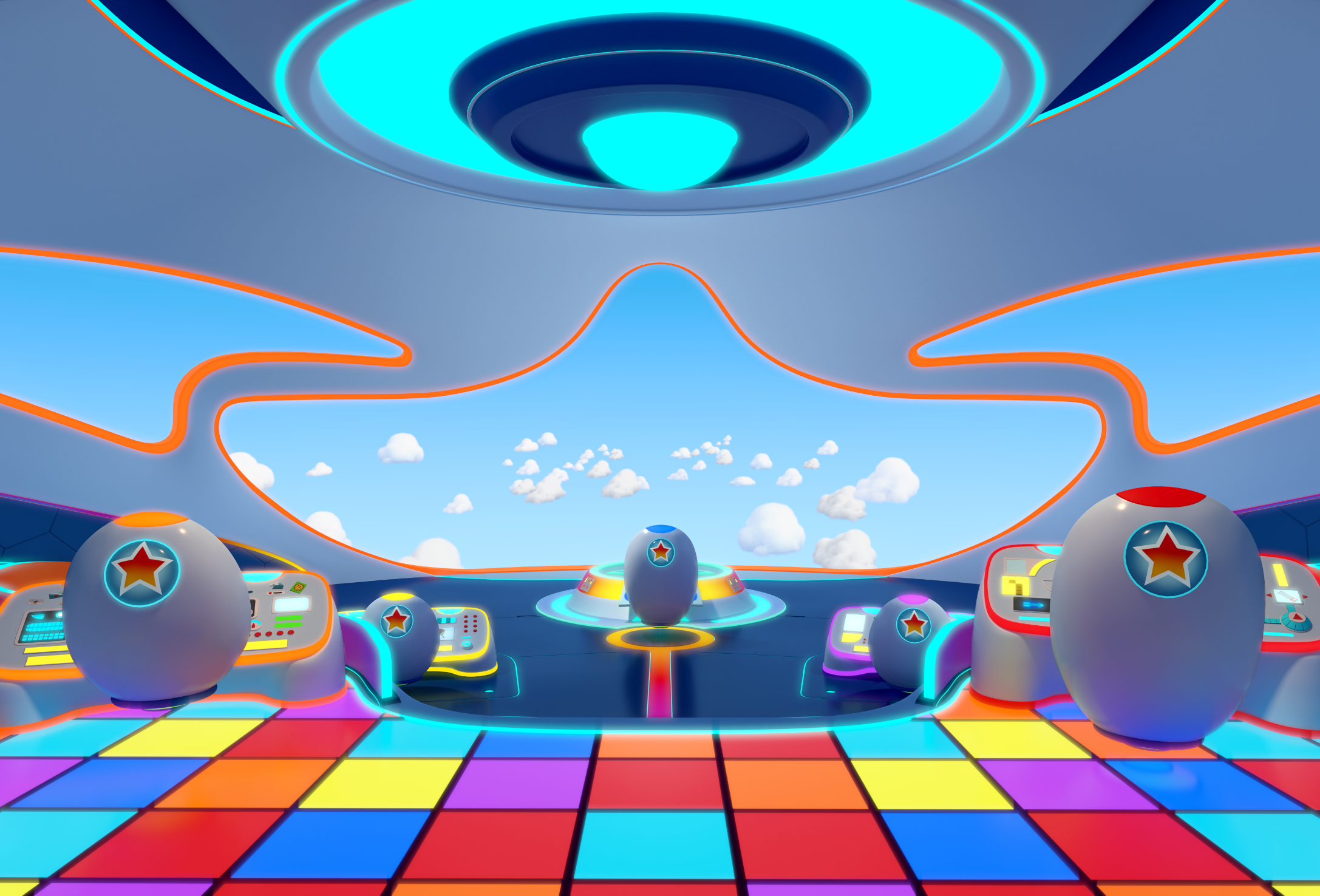 ‘Deforestation’ is when large forests are cut down.
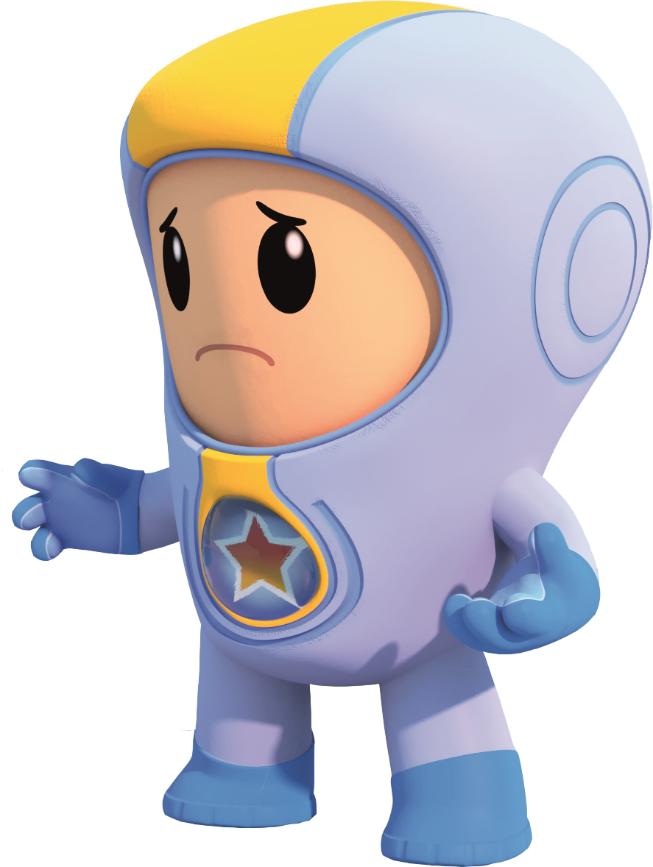 deforestation
The Environment
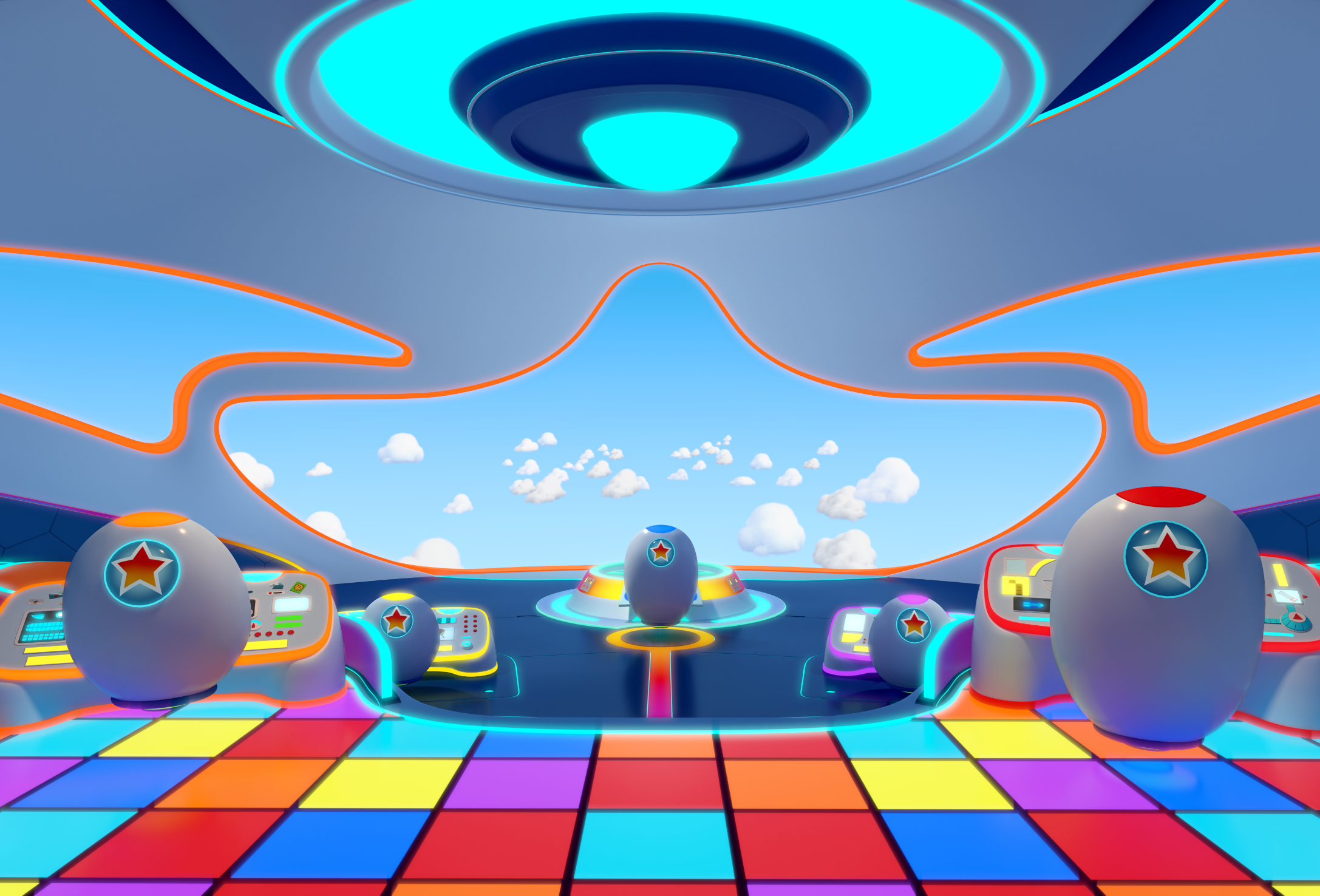 ‘Climate crisis’ describes serious problems happening to the environment. All of these things are caused by humans.
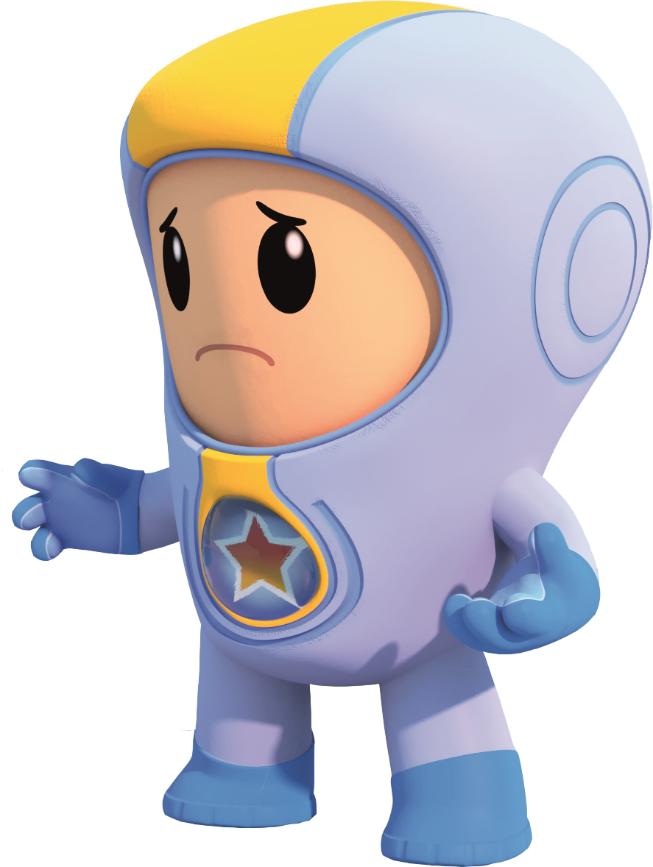 climate crisis
The Environment
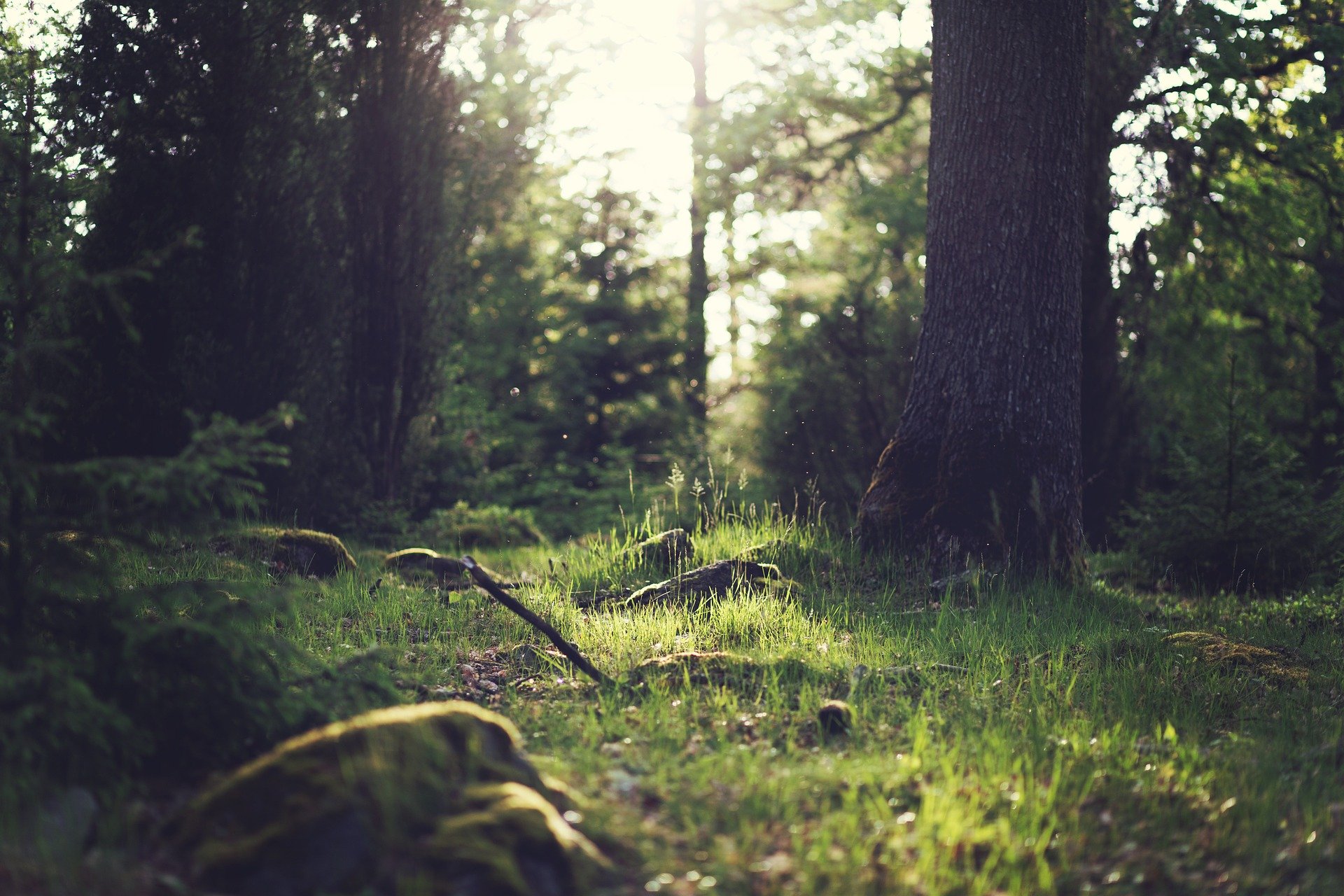 Although some of these things can sound a bit frightening, there are lots of things we can do to protect our environment.
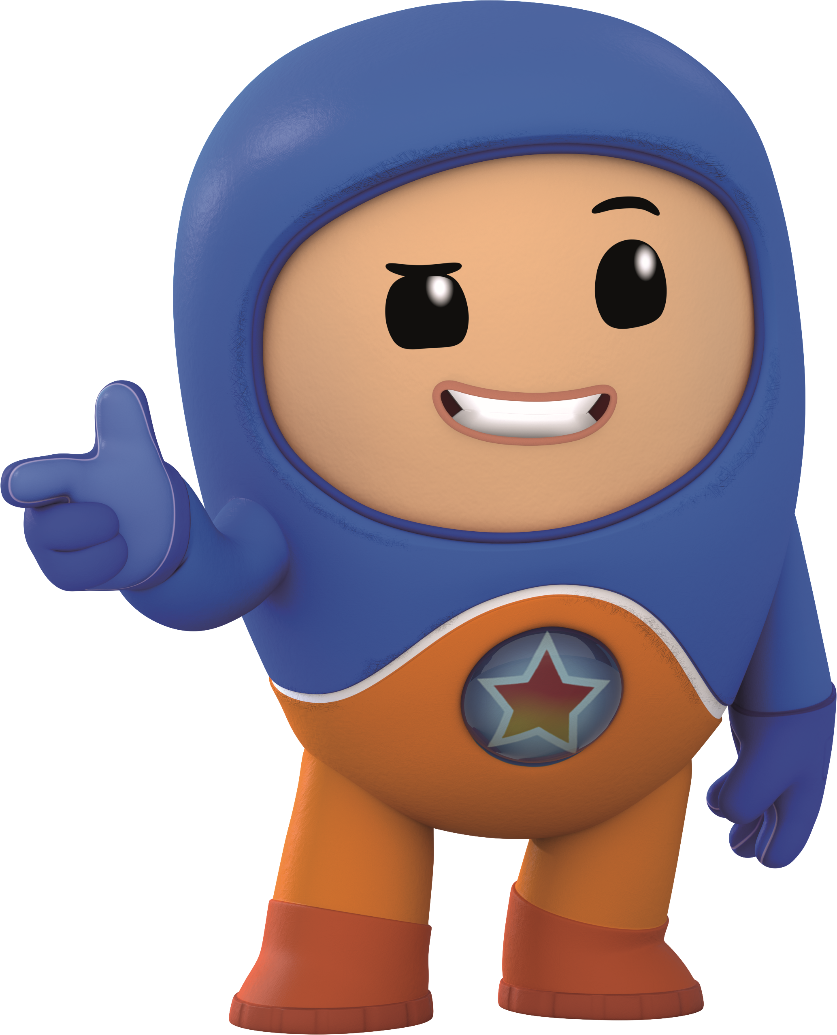 How can we help look after our planet? Share your ideas with a partner.
Hurricanes
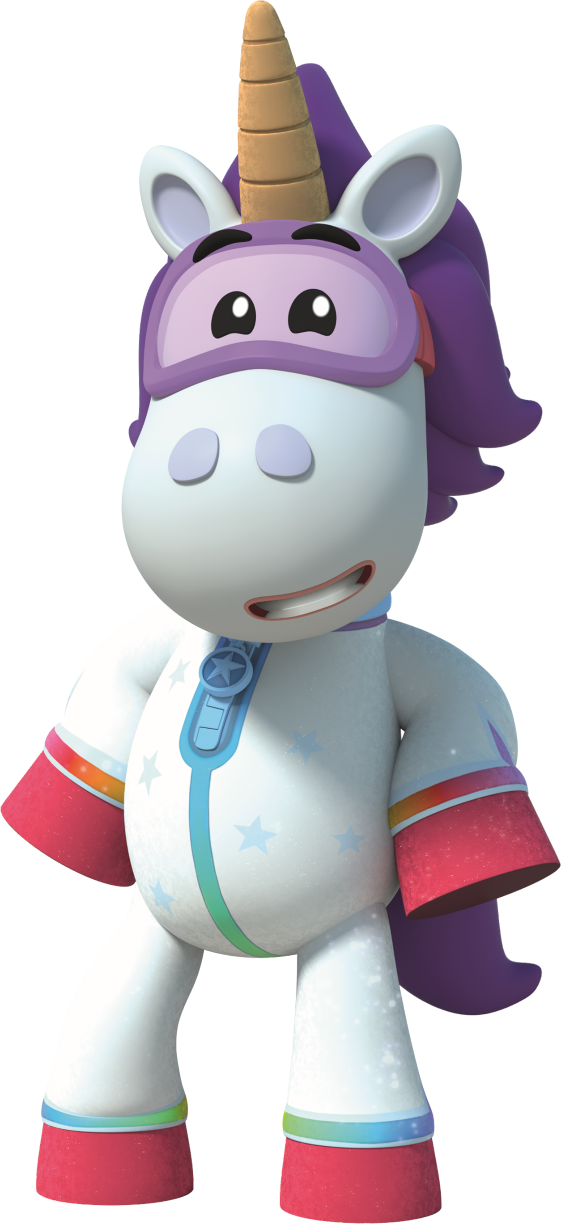 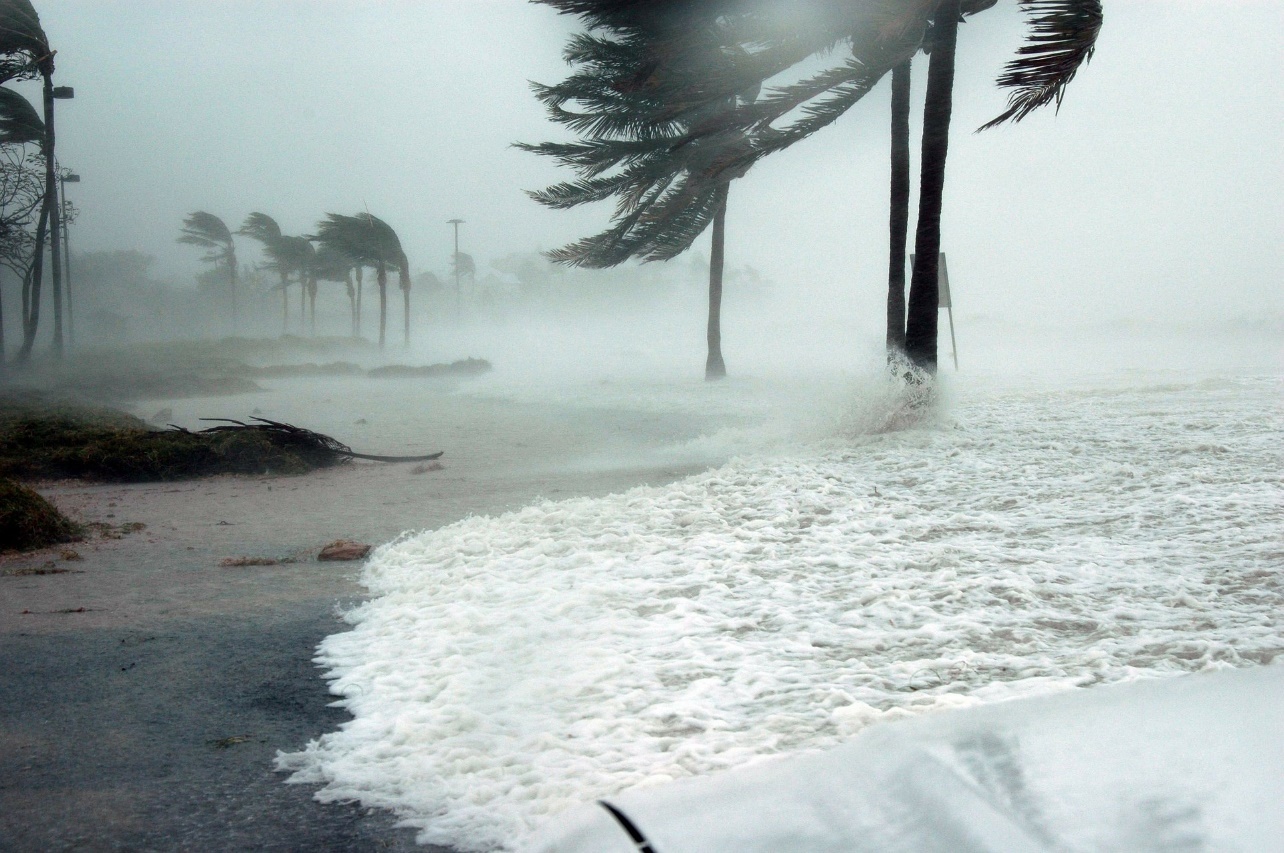 Ubercorn's ready with his funky facts to tell us more about hurricanes and how they are formed.
Hailstorms
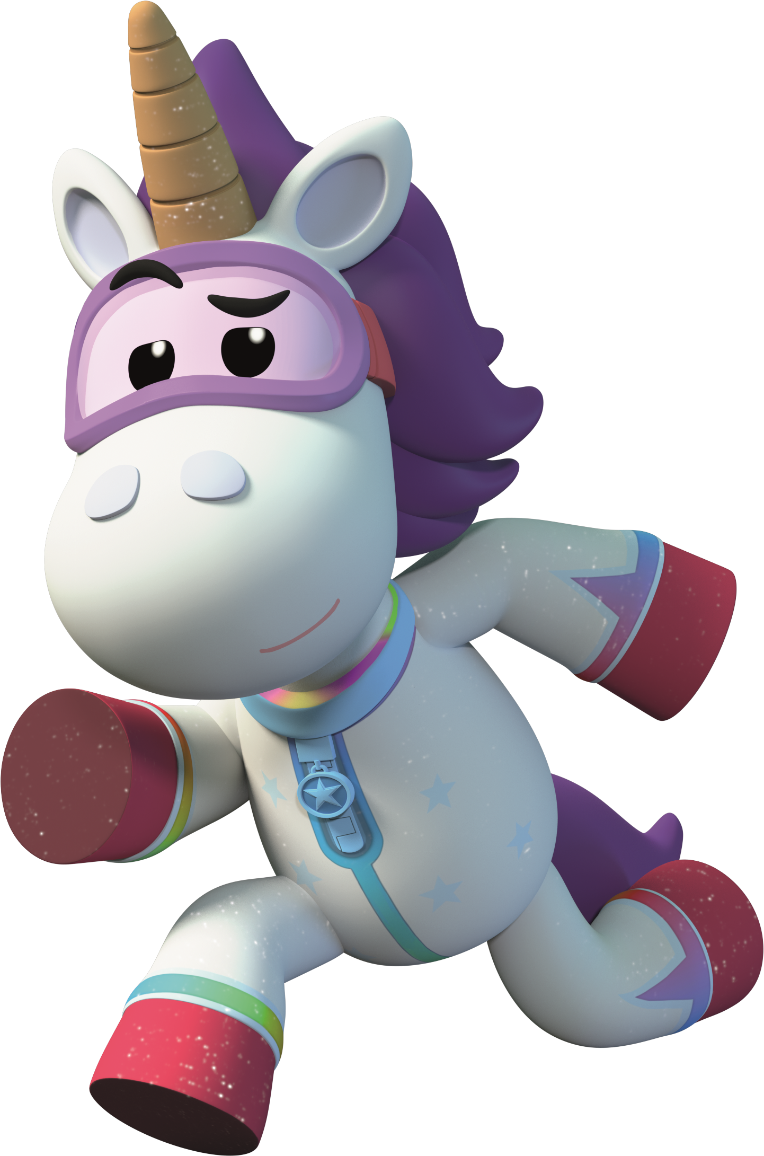 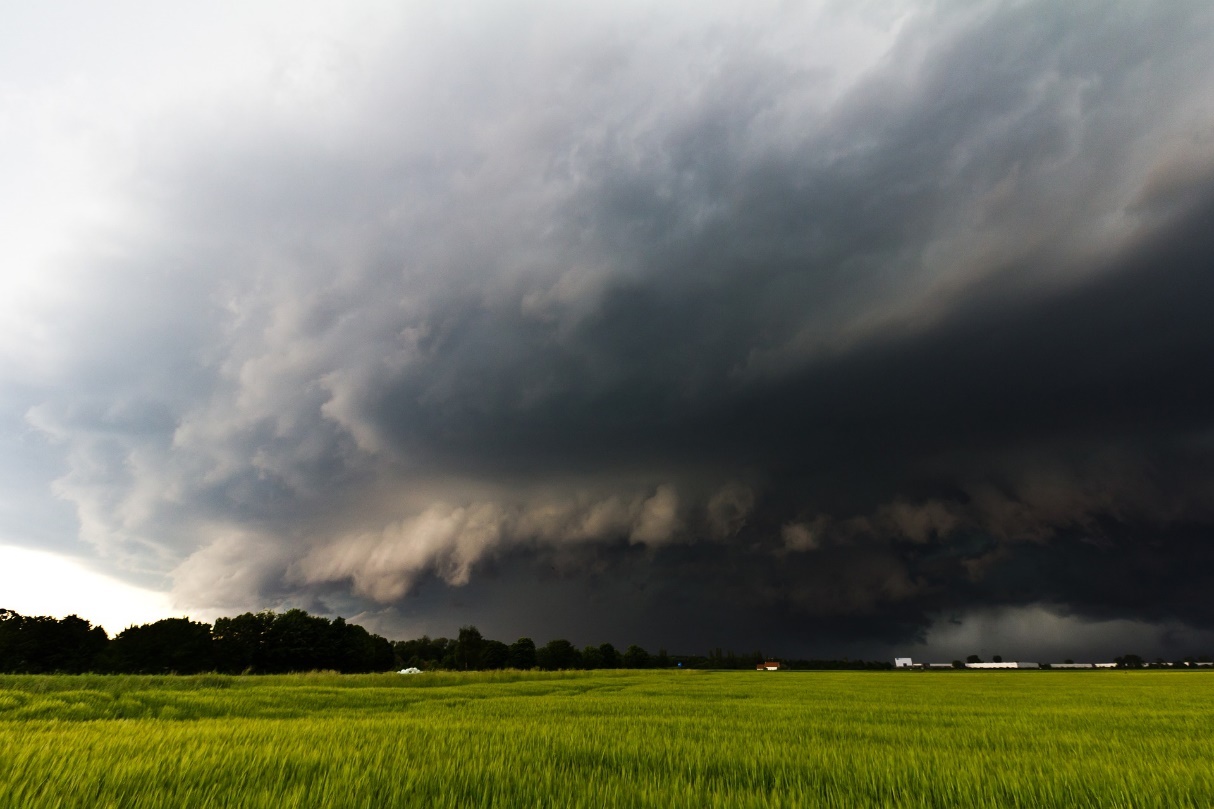 Have you ever seen a hailstorm? Ubercorn is here with his funky facts to tell us lots more about them.
Wind Power
Ubercorn is ready to tell us all about the power of wind.
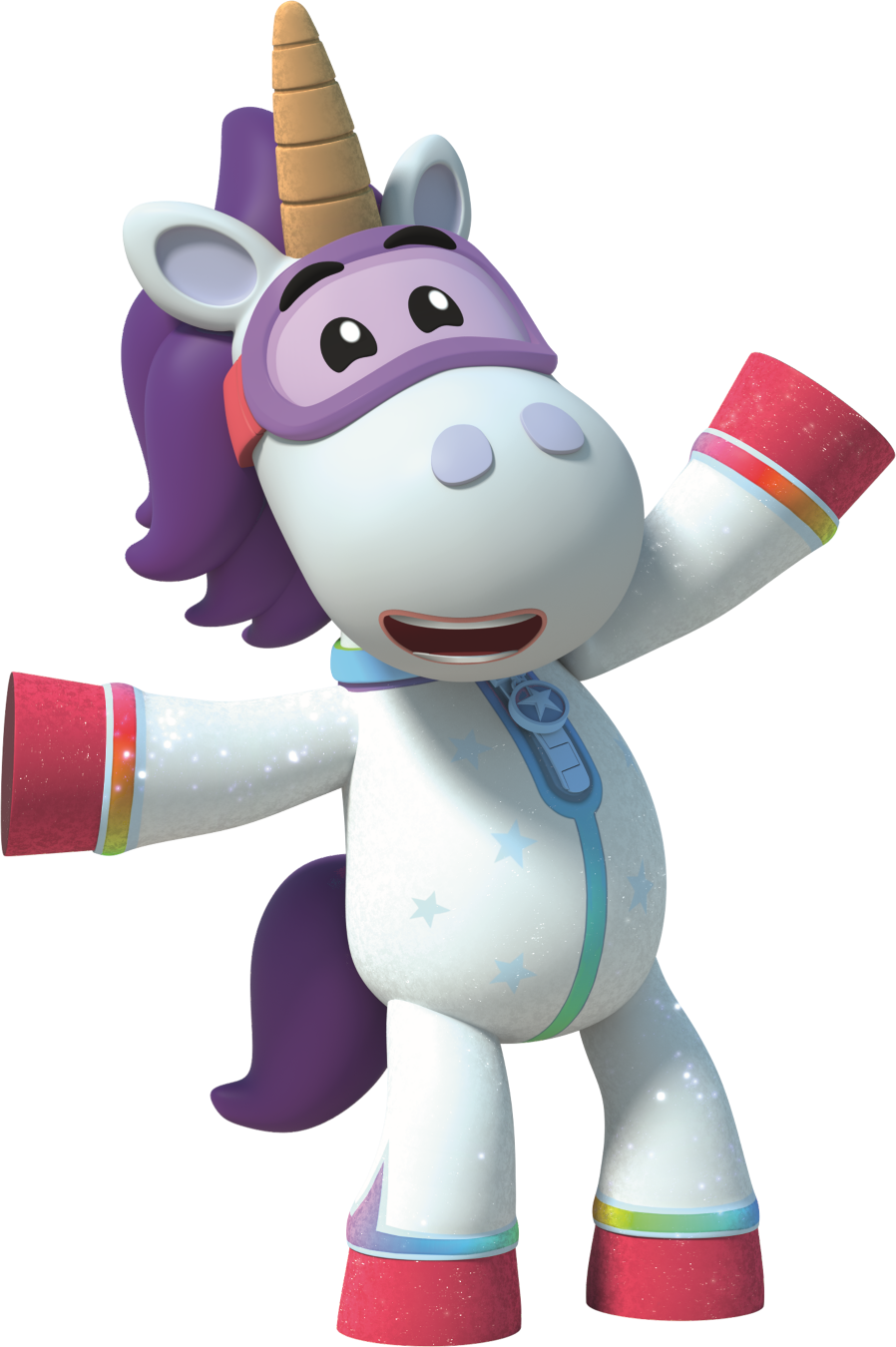 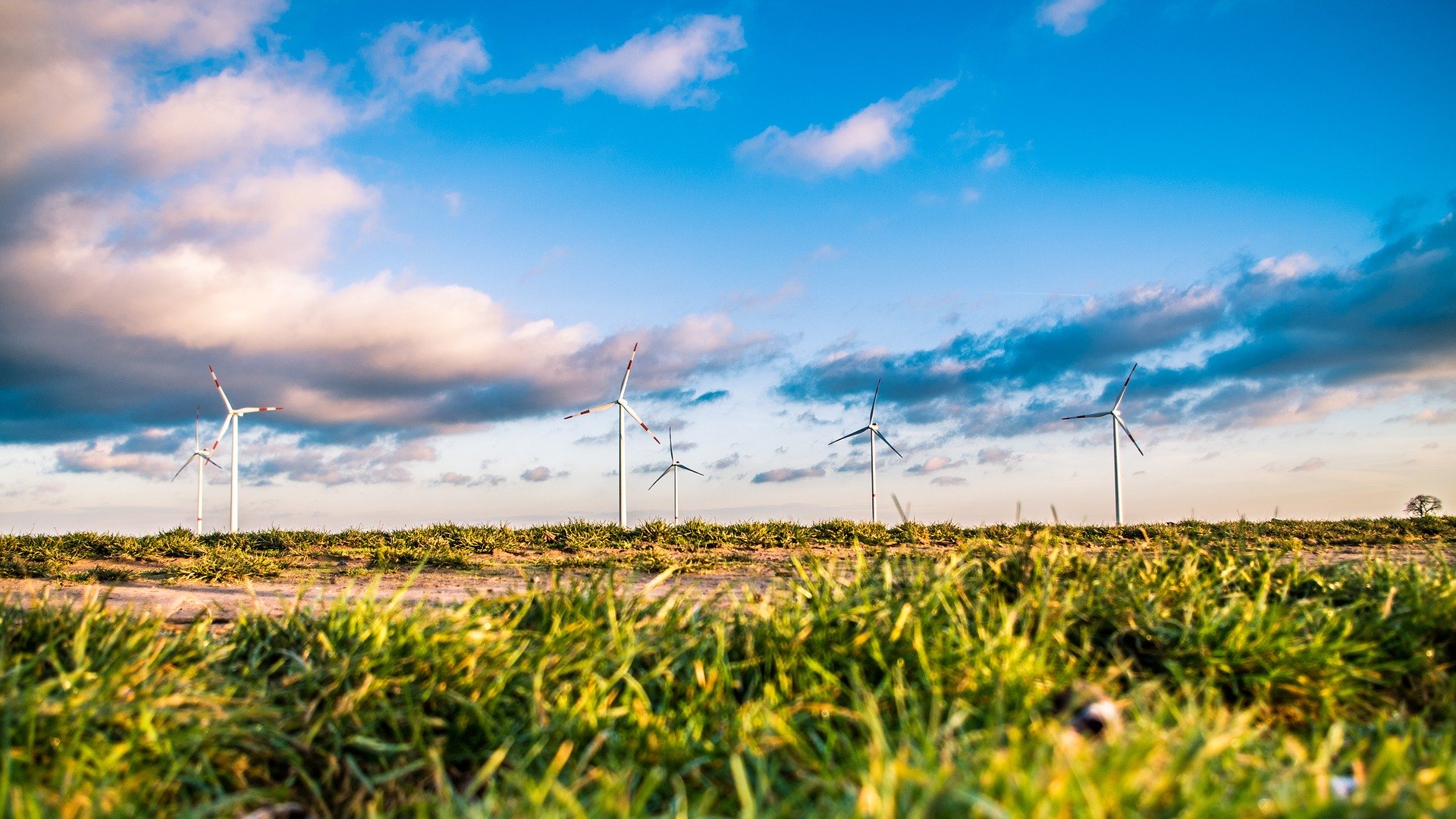 Great Pacific Garbage Patch
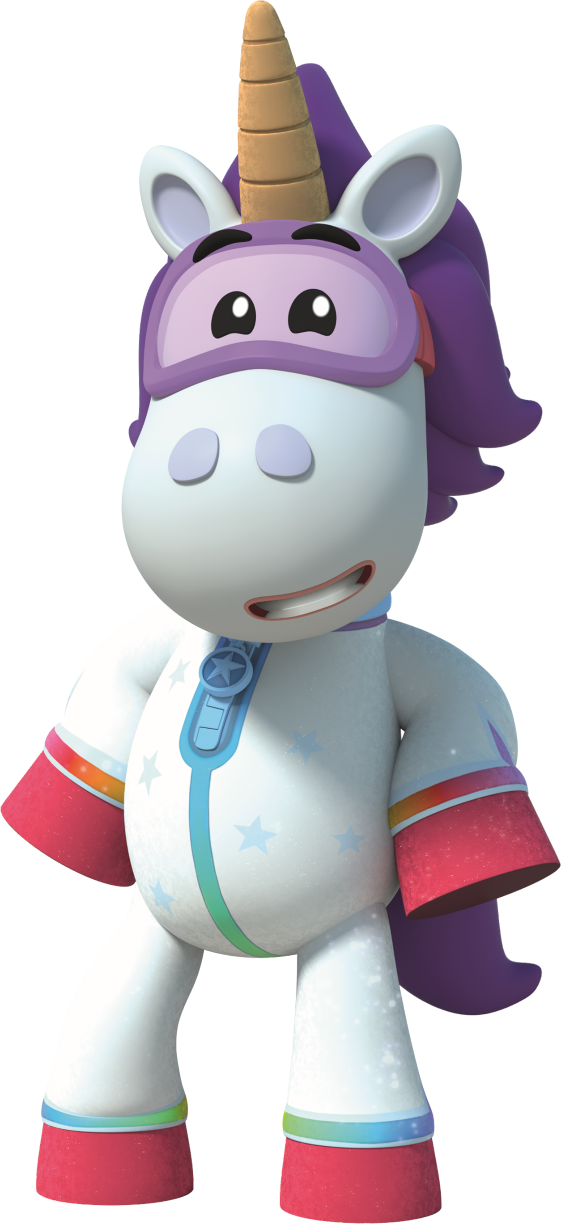 Sometimes people don’t look after our planet properly. Here is Ubercorn to tell us more.
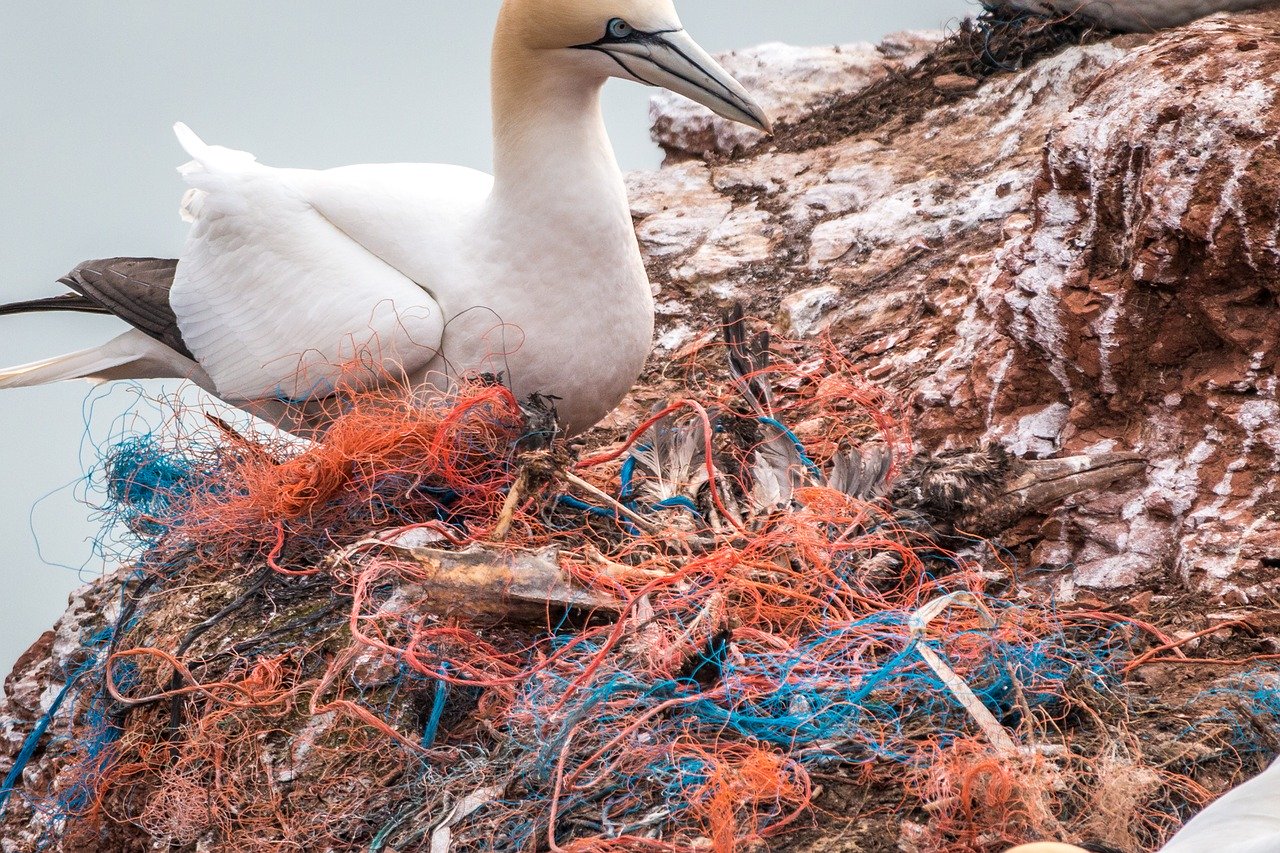 Discover
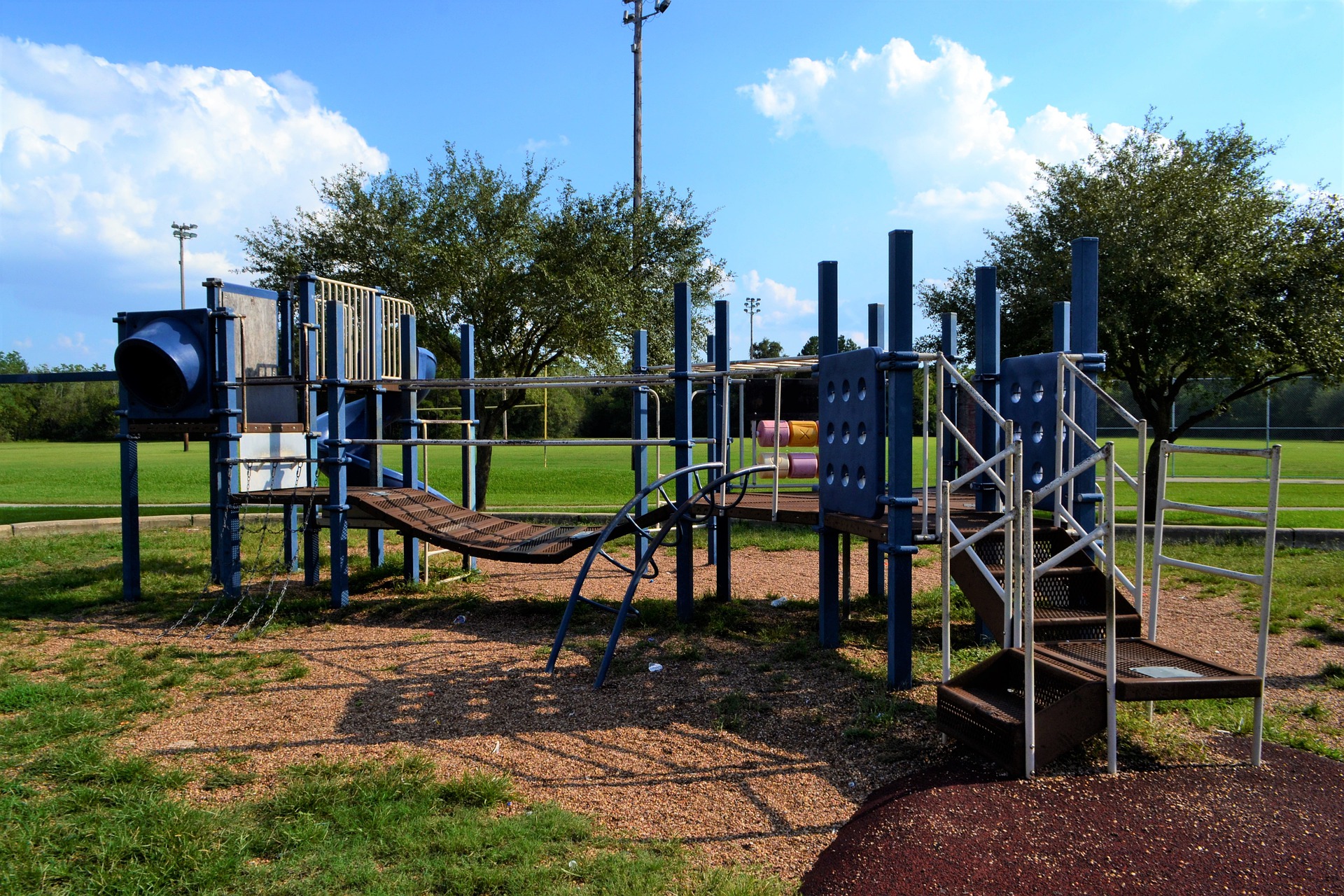 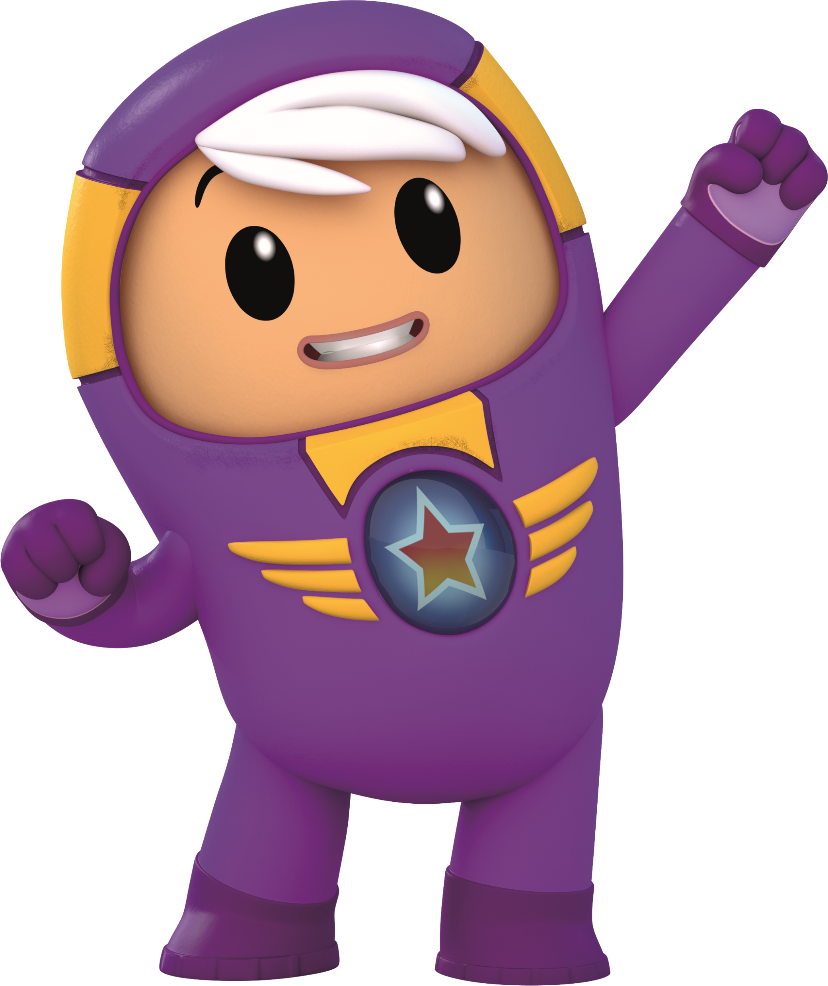 Look around your school. What things are you already doing to look after the environment? Are there other things you could do to look after our planet?
Discover
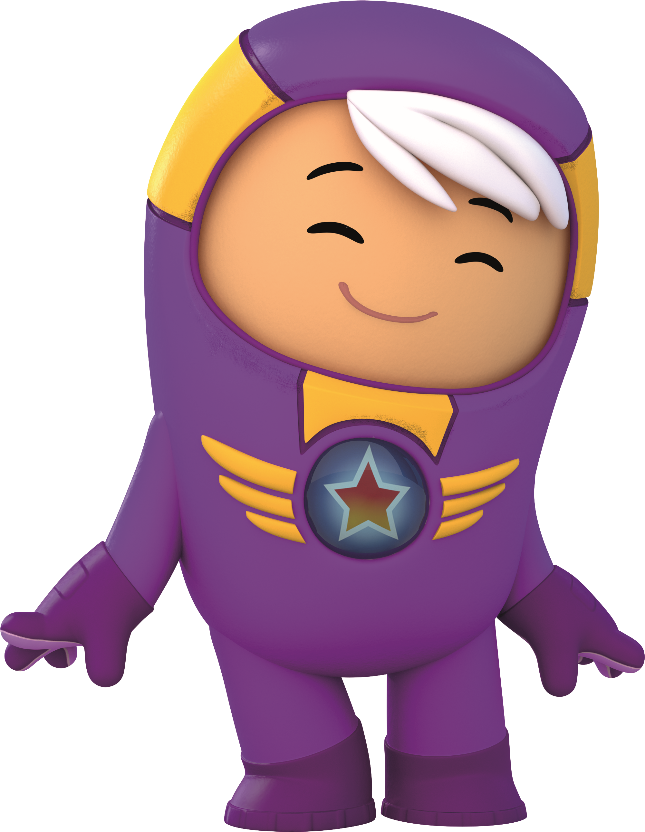 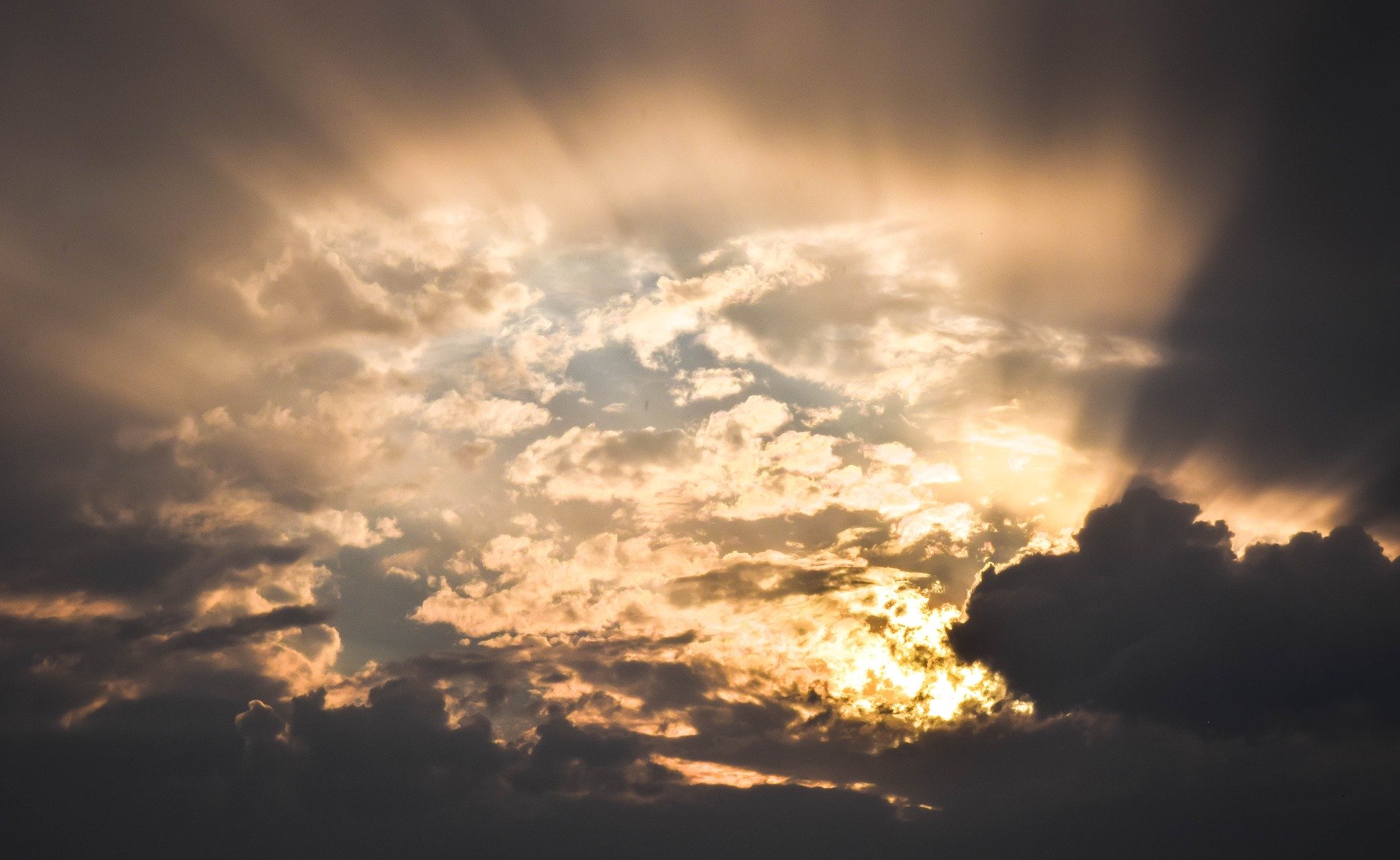 Why not investigate the weather? 
You could keep a weather diary for a week.
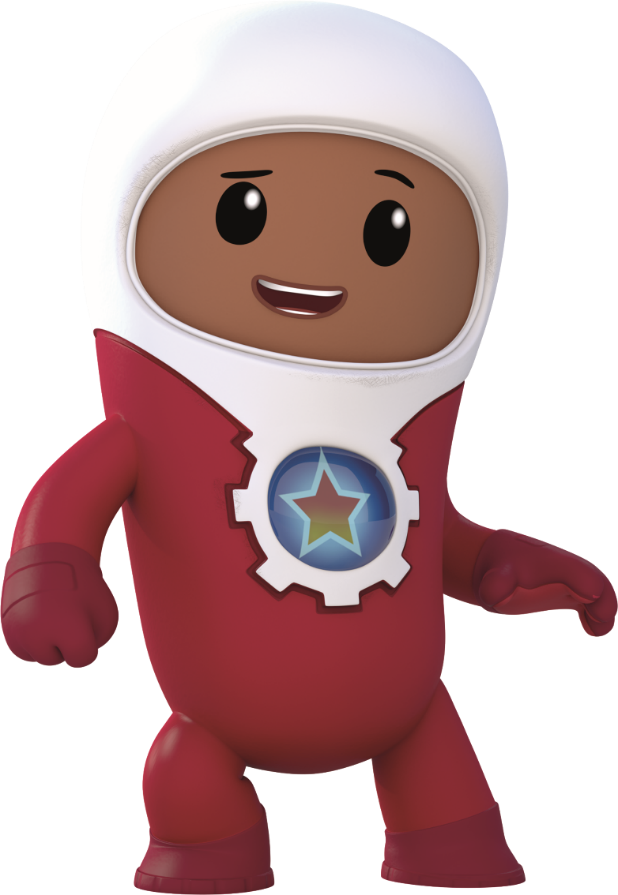 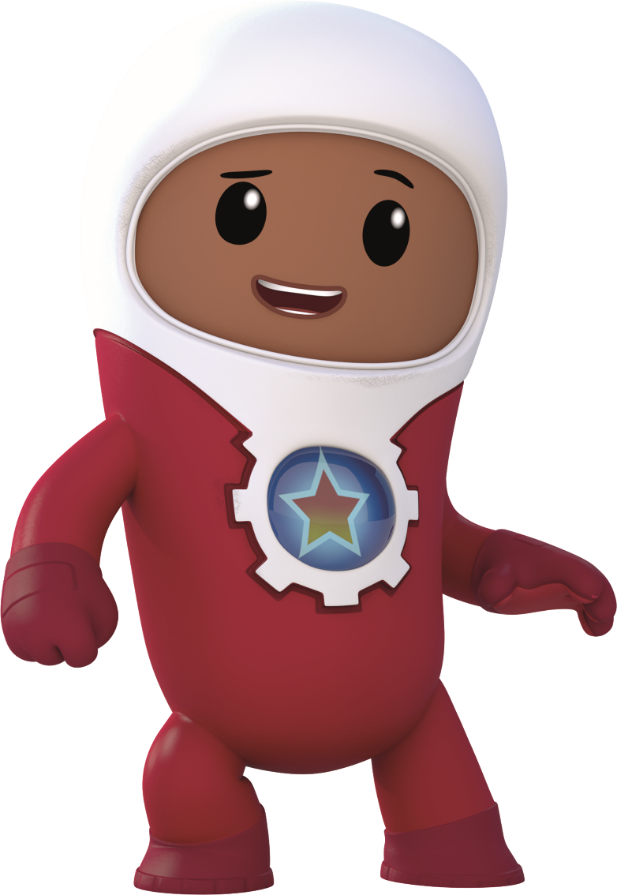 You could compare the weather where you live with somewhere else in the world.
Discover
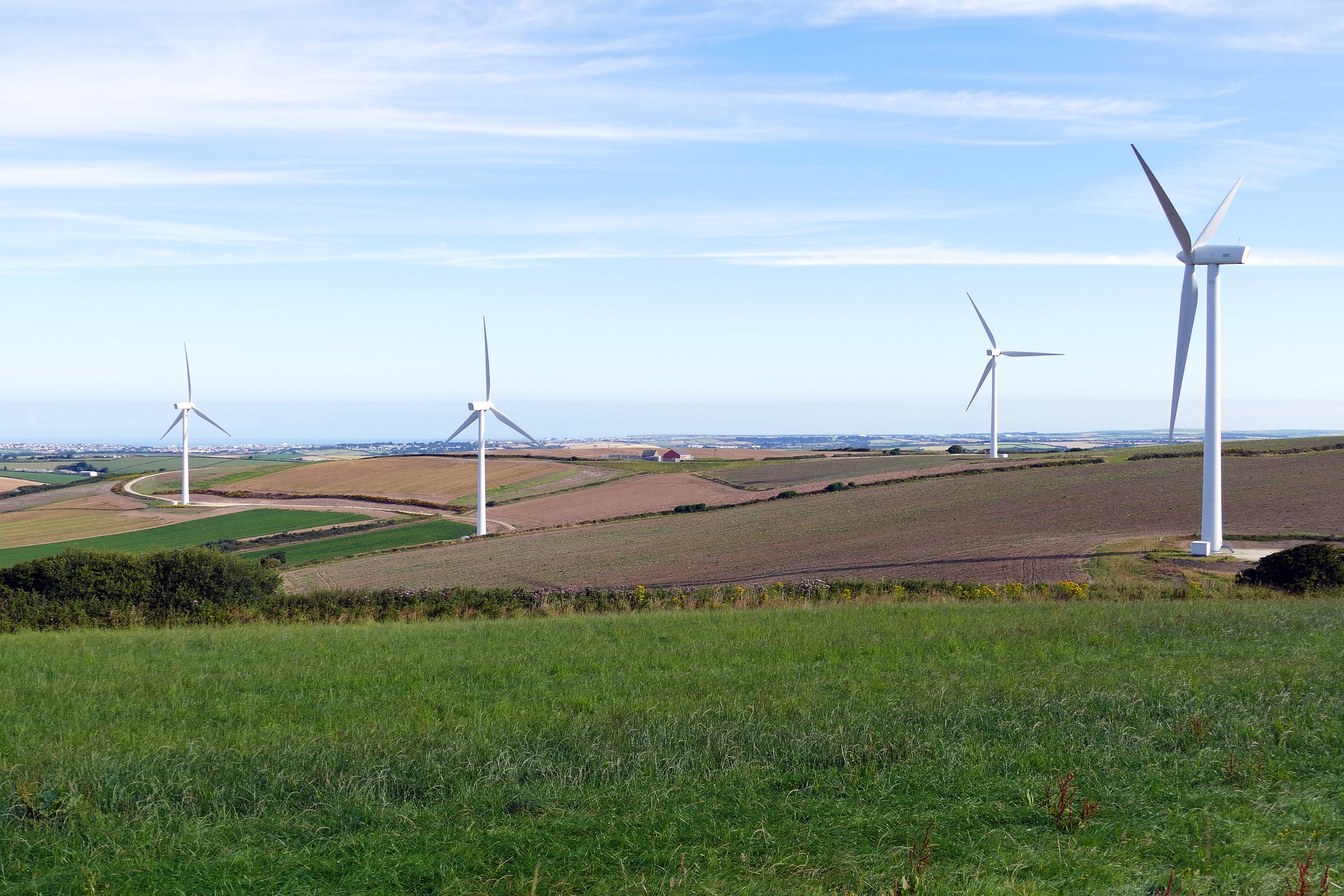 Find out about wind farms. You could also discover other environmentally friendly ways of making electricity.
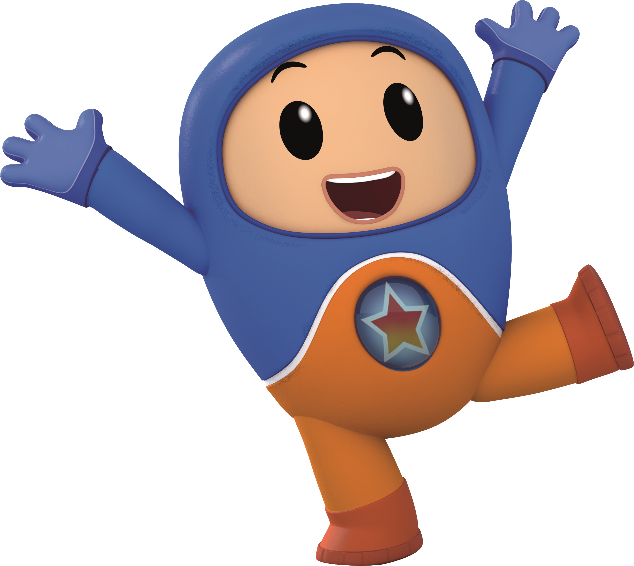